Tartu Suusaklubi 2022/2023 hooaja tegevusaruanne
1. Sportlik tegevus
Jätkus laskesuusatamise võimalus Tartu Suusaklubis
Kaootilisest talvest sõltumata osaleti nii murdmaa- kui ka laskesuusavõistlustel
1.1. Tartu Suusaklubi hooaja 2022/2023 parimad murdmaasuusatajad vanuseklasside lõikes
Tartu Suusaklubi hooaja parim M18 Robin Suurpere (treenerid Kalju Ojaste/Kerstin Margus)
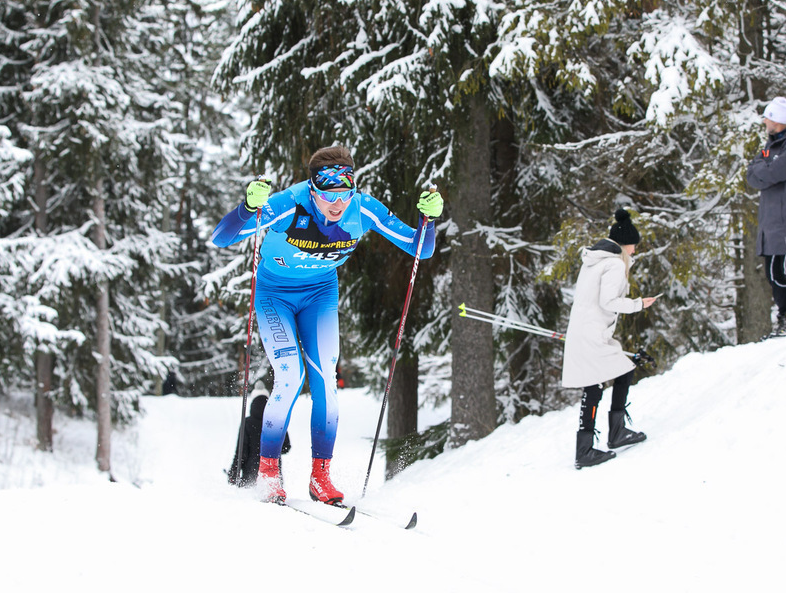 Eesti Noorte Meistrivõistlused	      	6. koht
Hawaii Ekspressi Noortesari		5. koht
Tartu Suusaklubi hooaja parim N18 Pillerin Vilipuu (treener Kerstin Margus)
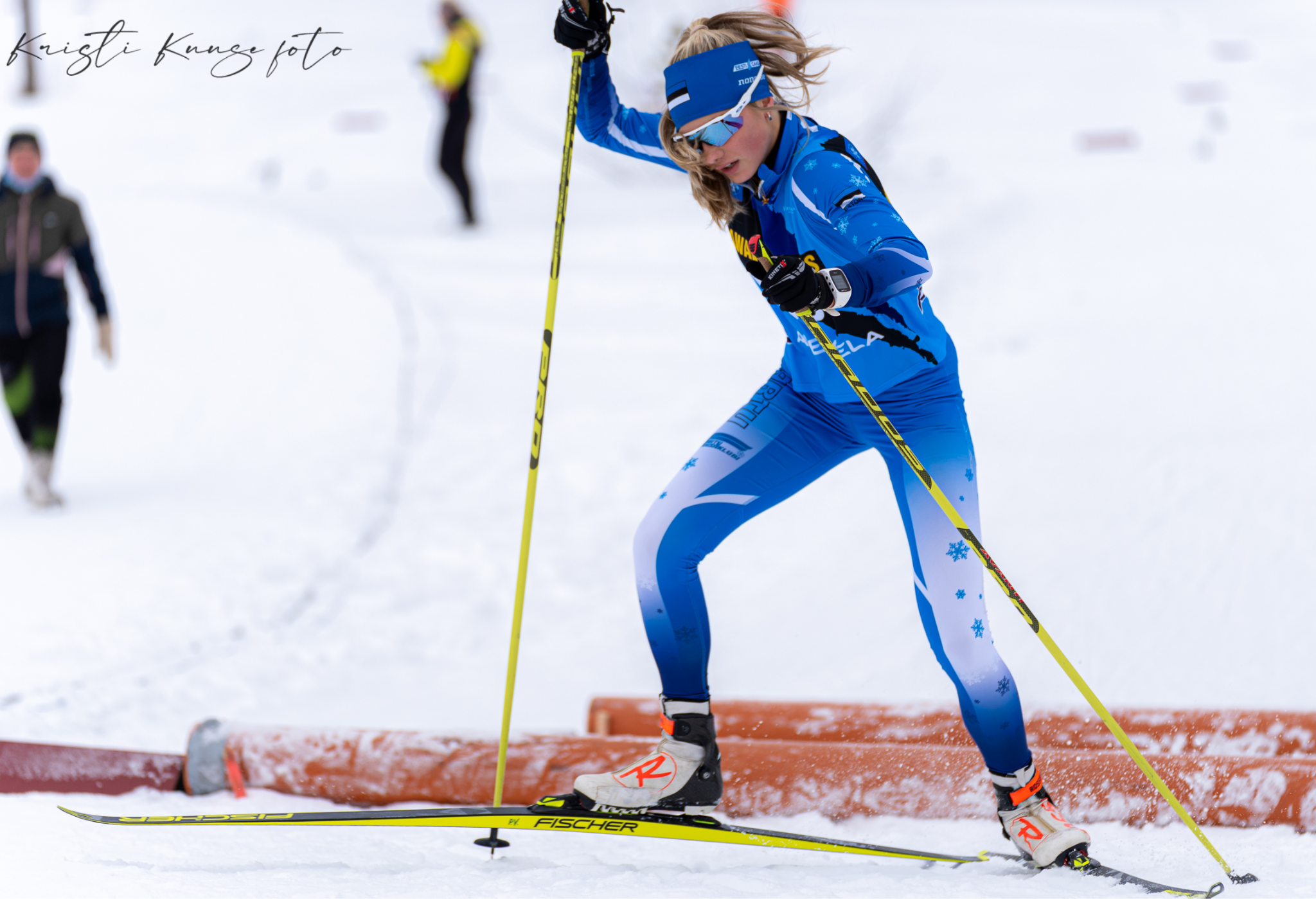 Põhjamaade MV				26.koht
Eesti Noorte Meistrivõistlused 		2. koht
Hawaii Ekspressi Noortesari		2. koht
Tartu Suusaklubi hooaja parim M16 Juhan Leenurm (treener Kerstin Margus)
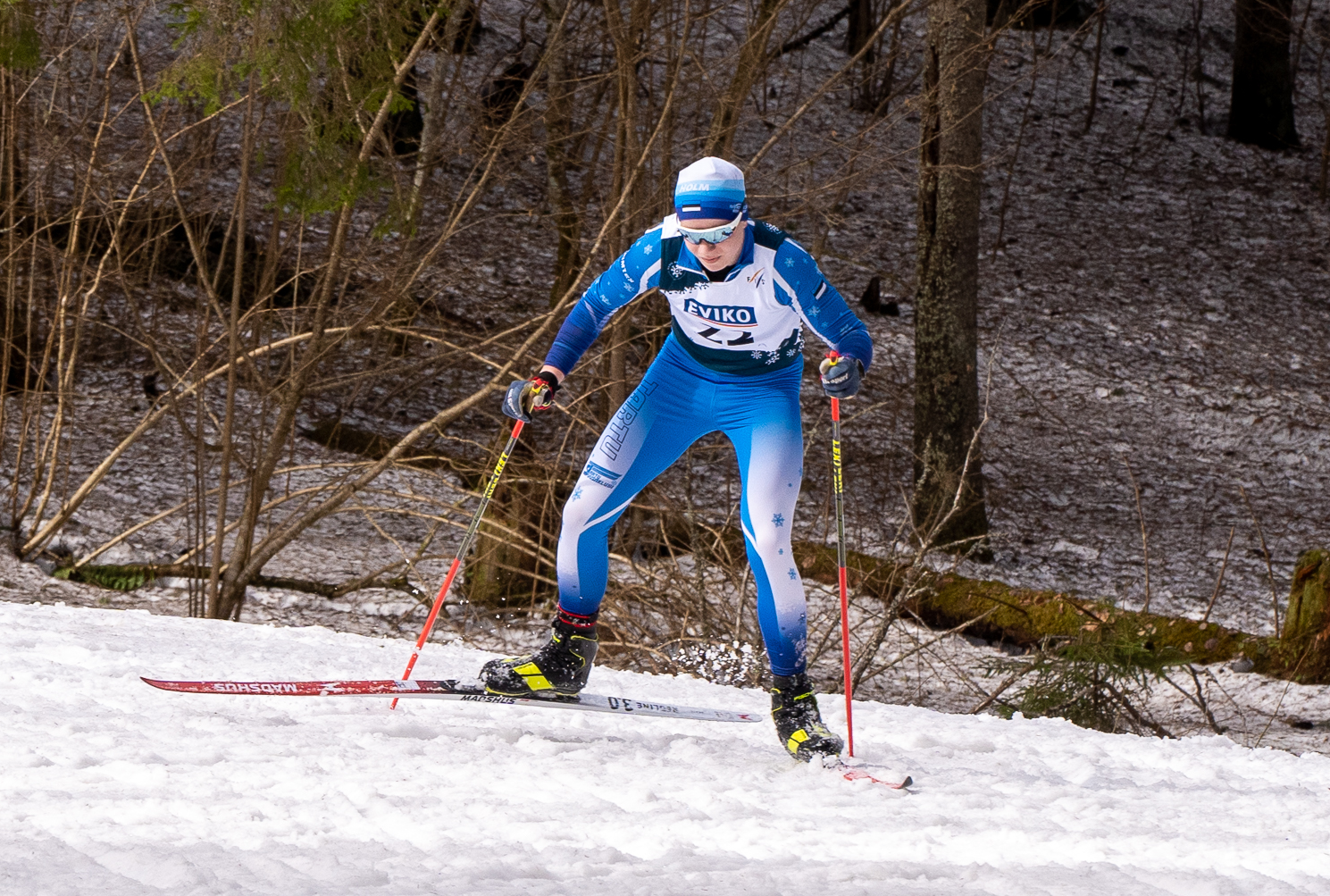 Eesti Noorte Meistrivõistlused			9. koht
Hawaii Ekspressi Noortesari			12. koht
Tartu Suusaklubi hooaja parim N16 ei olnud
Tartu Suusaklubi hooaja parim M14 Indrek Kannel (treener Kerstin Margus)
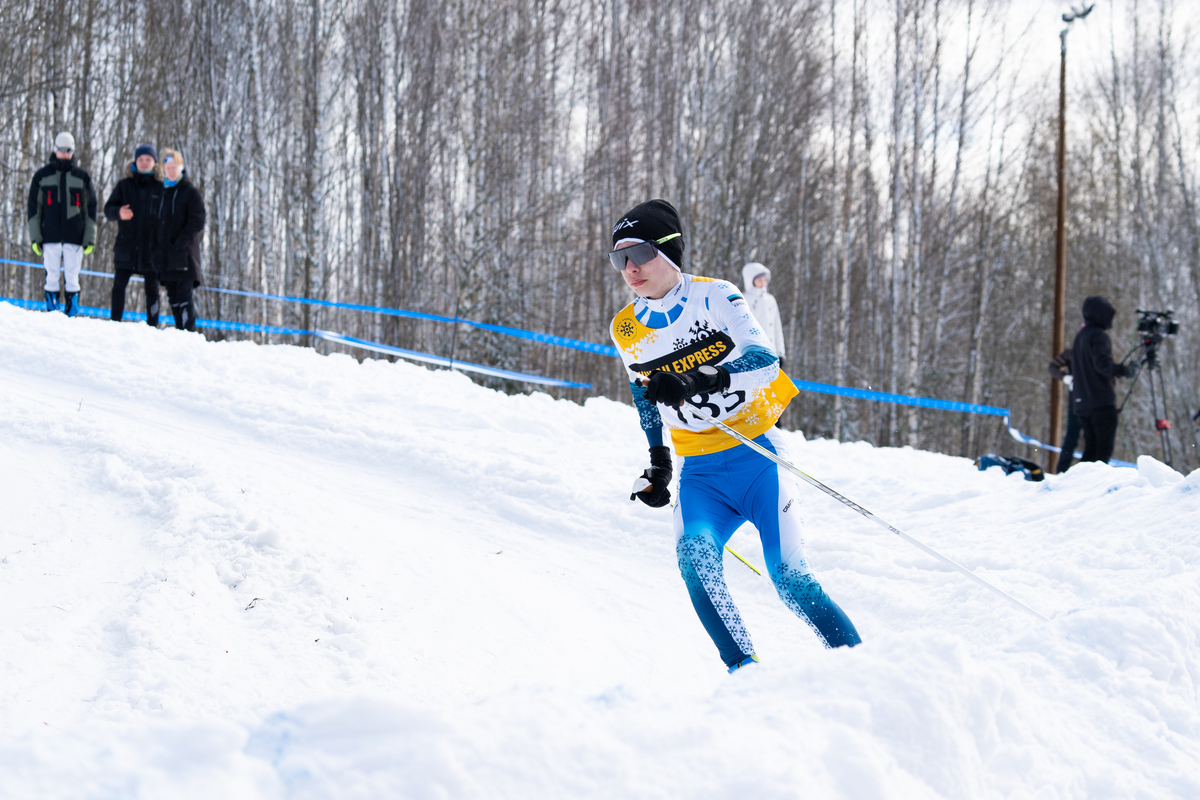 Eesti Noorte Meistrivõistlustel	        14. koht
Hawaii Ekspressi Noortesari	        10. koht
Tartu Suusaklubi hooaja parim N14 Gerda Emilia Kiudma  (treener Kerstin Margus)
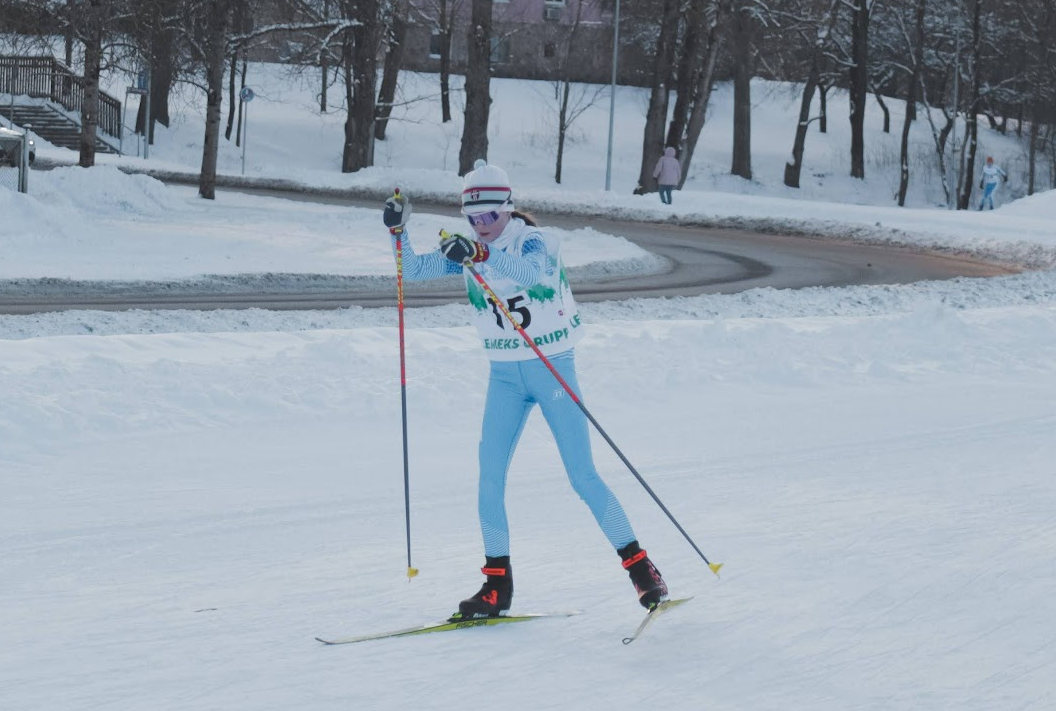 ENMV 						33. koht
Hawaii Ekspressi Noortesari		7. koht
Tartu Suusaklubi hooaja parim M12 Riko Variku (treener Kristiina Kresmer)
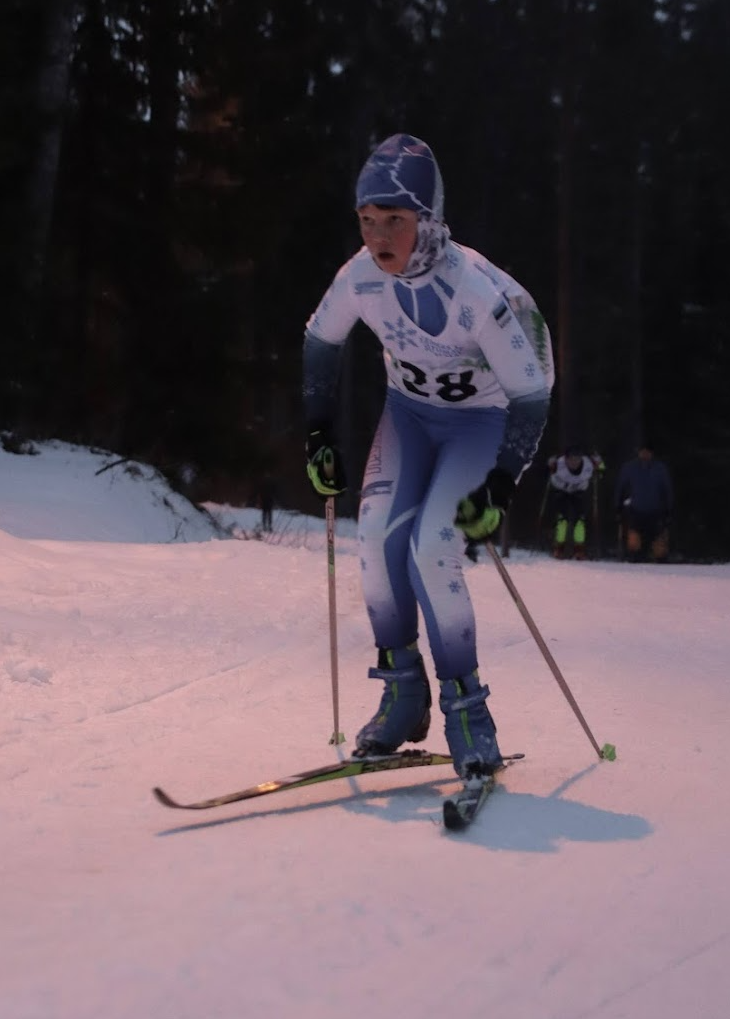 Hawaii Ekspressi Noortesari		7. koht
Lemeks Suusasarja kokkuvõttes 	3.koht
Tartu Suusaklubi hooaja parim N12 Karin Tintera (treener Kerstin Margus)
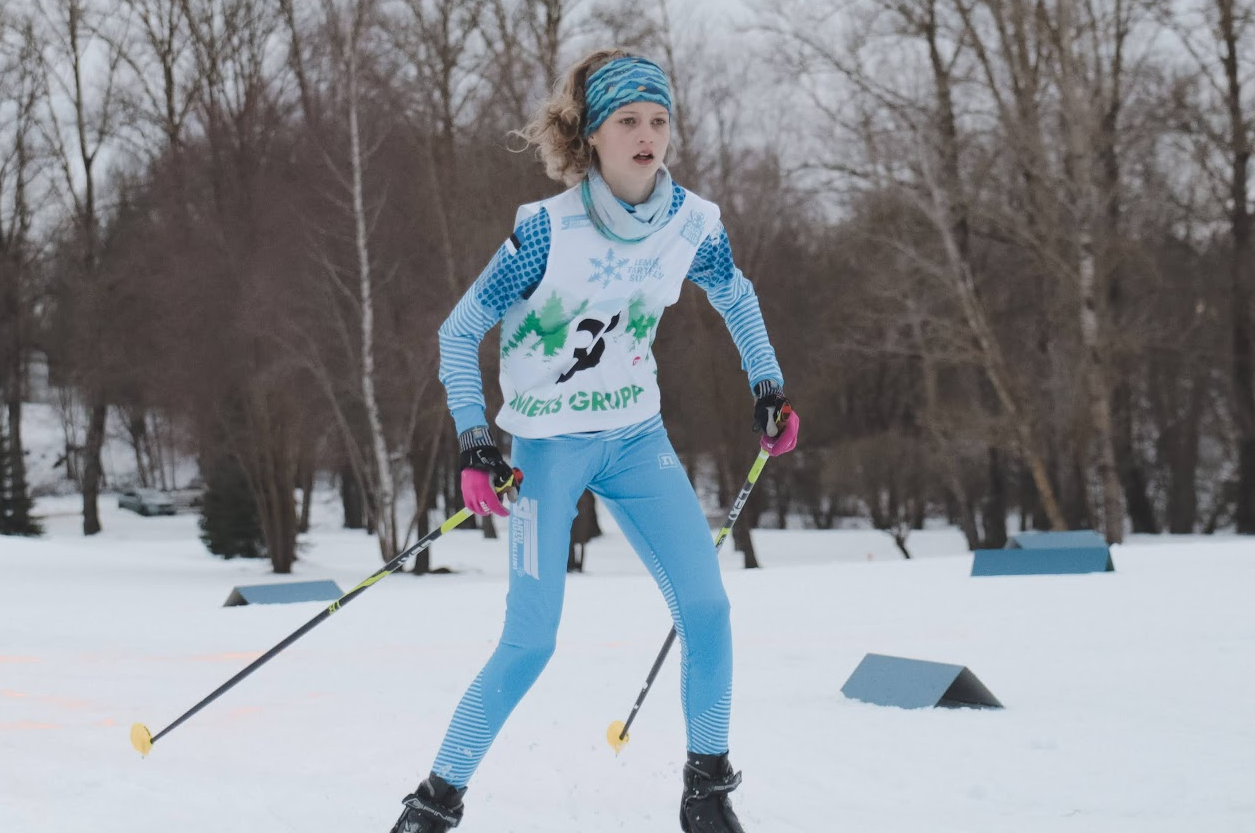 Hawaii Ekspressi Noortesari		7. koht
Lemeks Suusasarja kokkuvõttes 	3. koht
Tartu Suusaklubi hooaja parim M10 Tõnis Vares(treener Hanna Britt Laursoo)
Hawaii Ekspressi Noortesari		26. koht
Lemeks Suusasarja kokkuvõttes 	4. koht
Tartu Suusaklubi hooaja parim N10 Sandra Tintera (treener Kristiina Kresmer)
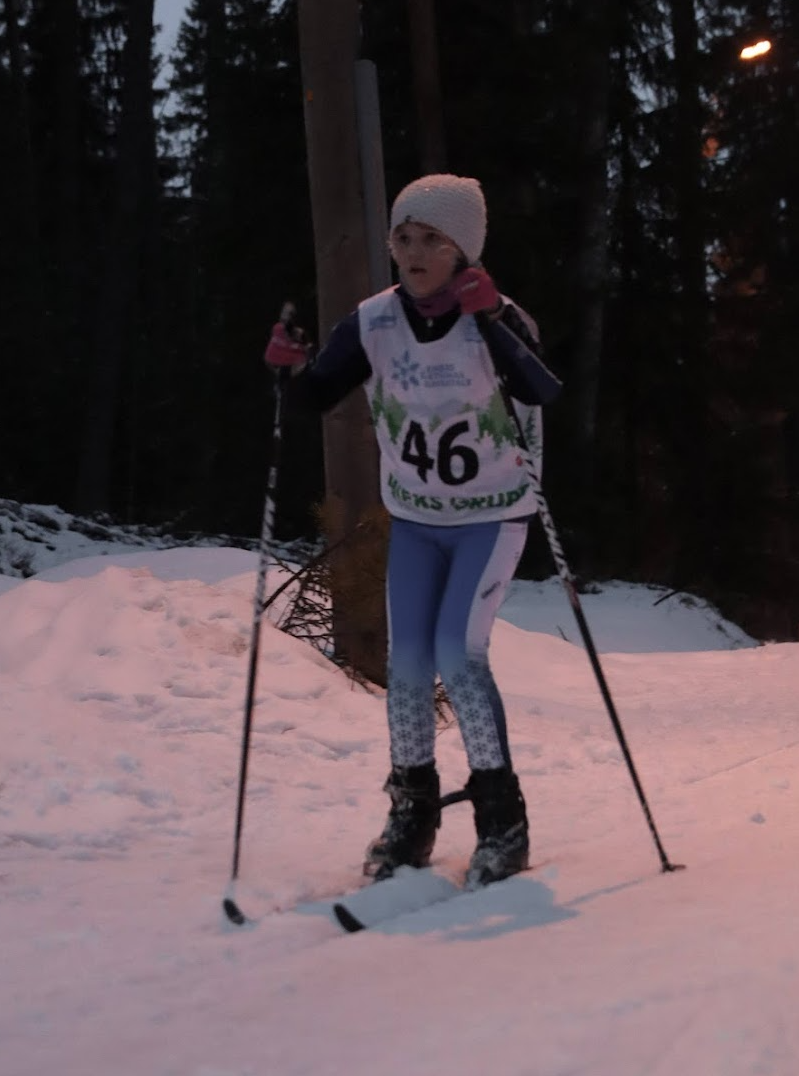 Hawaii Ekspressi Noortesari		32. koht
Lemeks Suusasarja kokkuvõttes	6. koht
Tartu Suusaklubi hooaja parim veteran Kalle Kiiranen
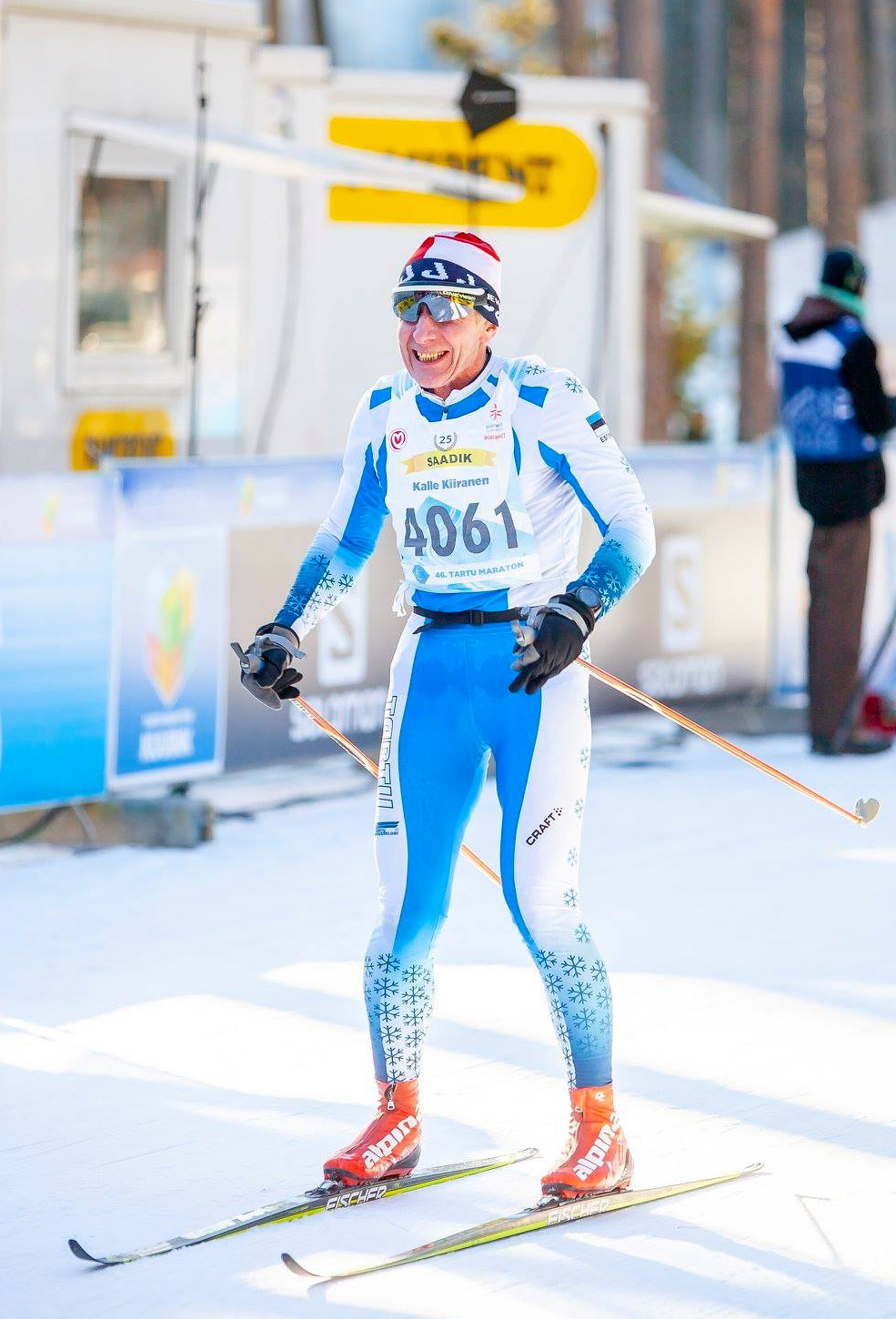 Lemeks Suusasarja kokkuvõttes	1. koht
1.2. Laskesuusatamine
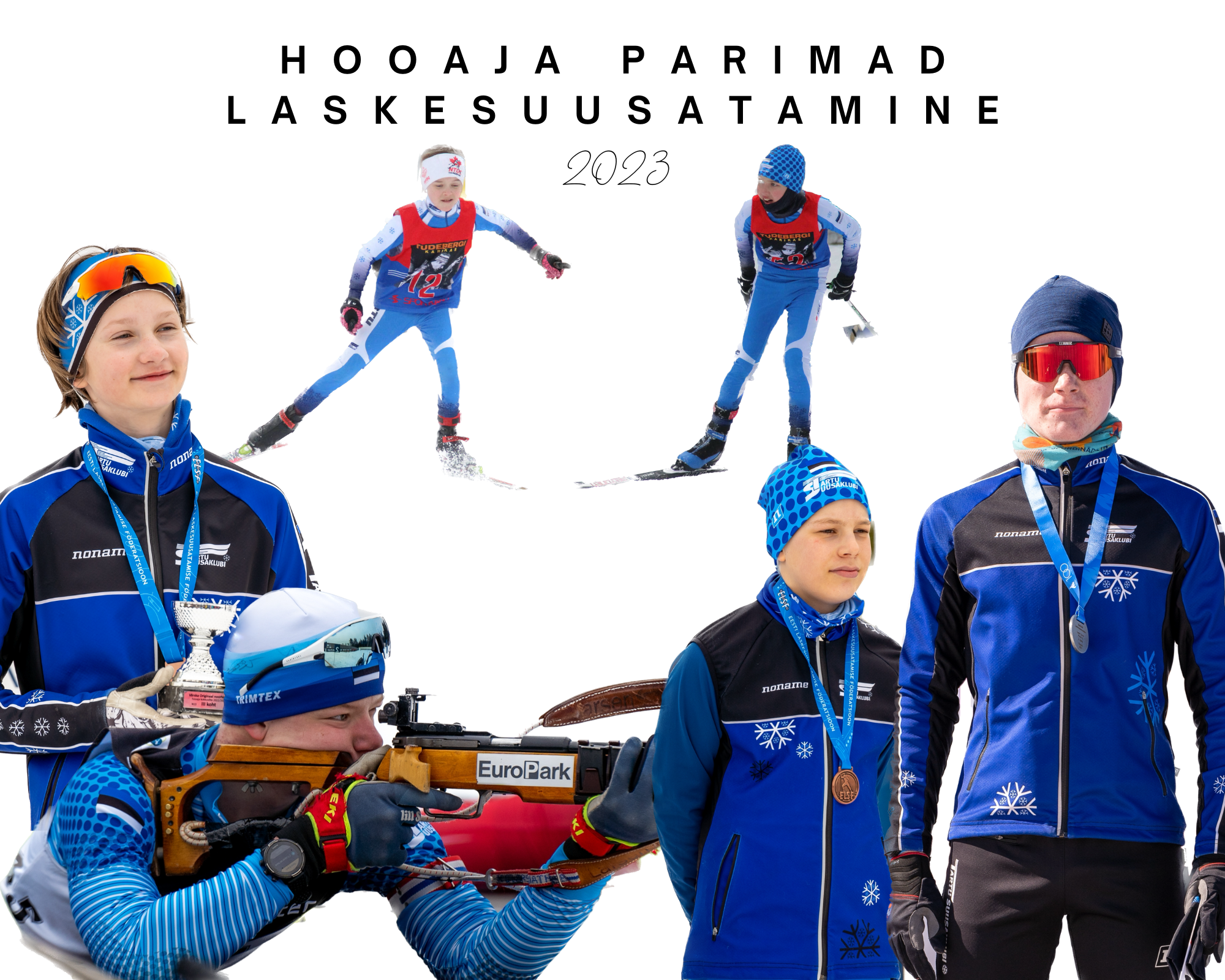 2. Sportliku ettevalmistuse tagamine
2.1. Tartu Suusaklubi treeningrühmades osales 4 treeneri juhendamisel õpilasi järgmiselt:
Kerstin Margus 37  õpilast
Hanna Britt Laursoo  45 õpilast
Kristiina Kresmer (pildil) 13 õpilast + 10 lapsevanemat
Ants Orasson 9 õpilast
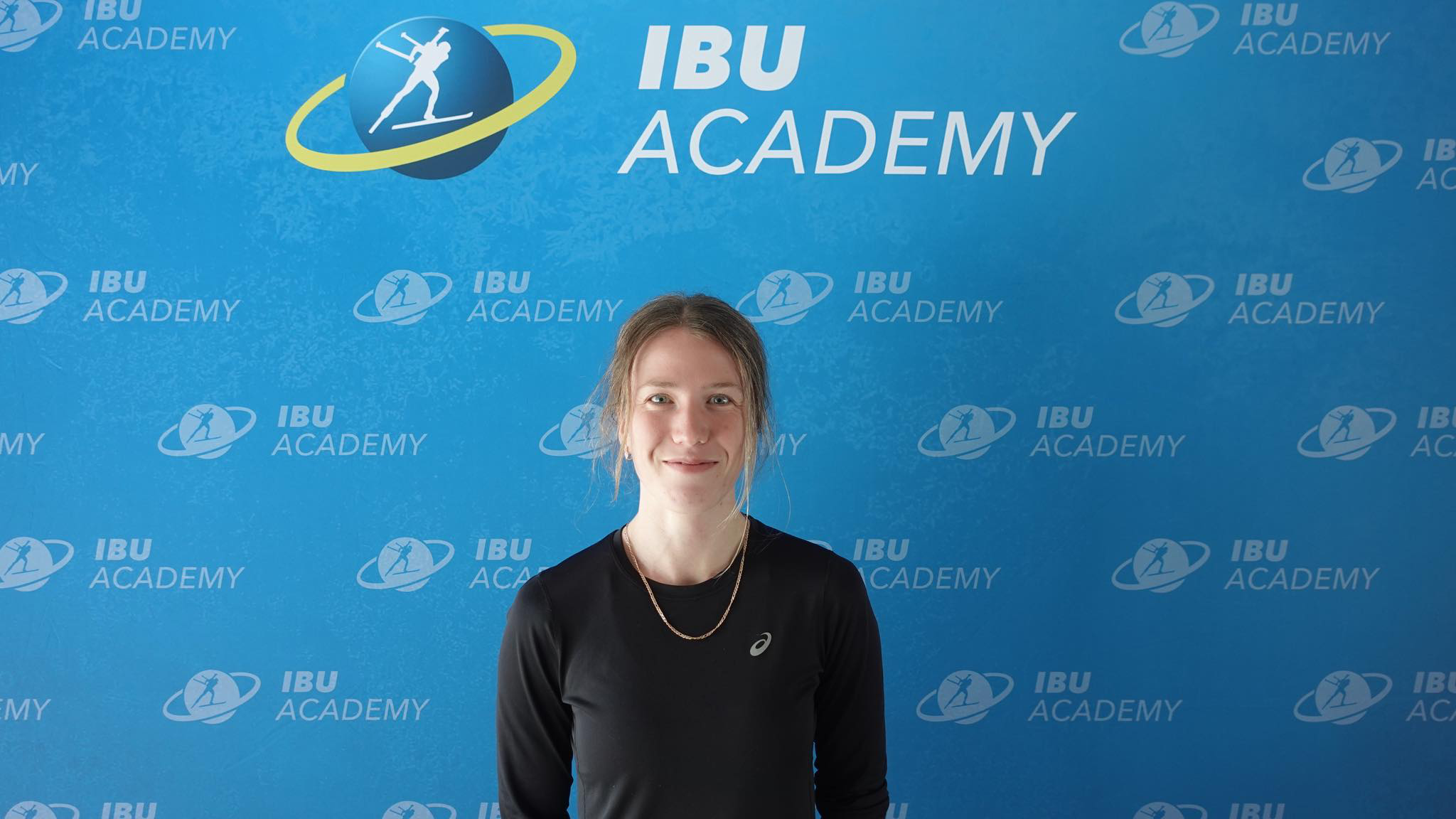 2.2 Treeninglaagrid
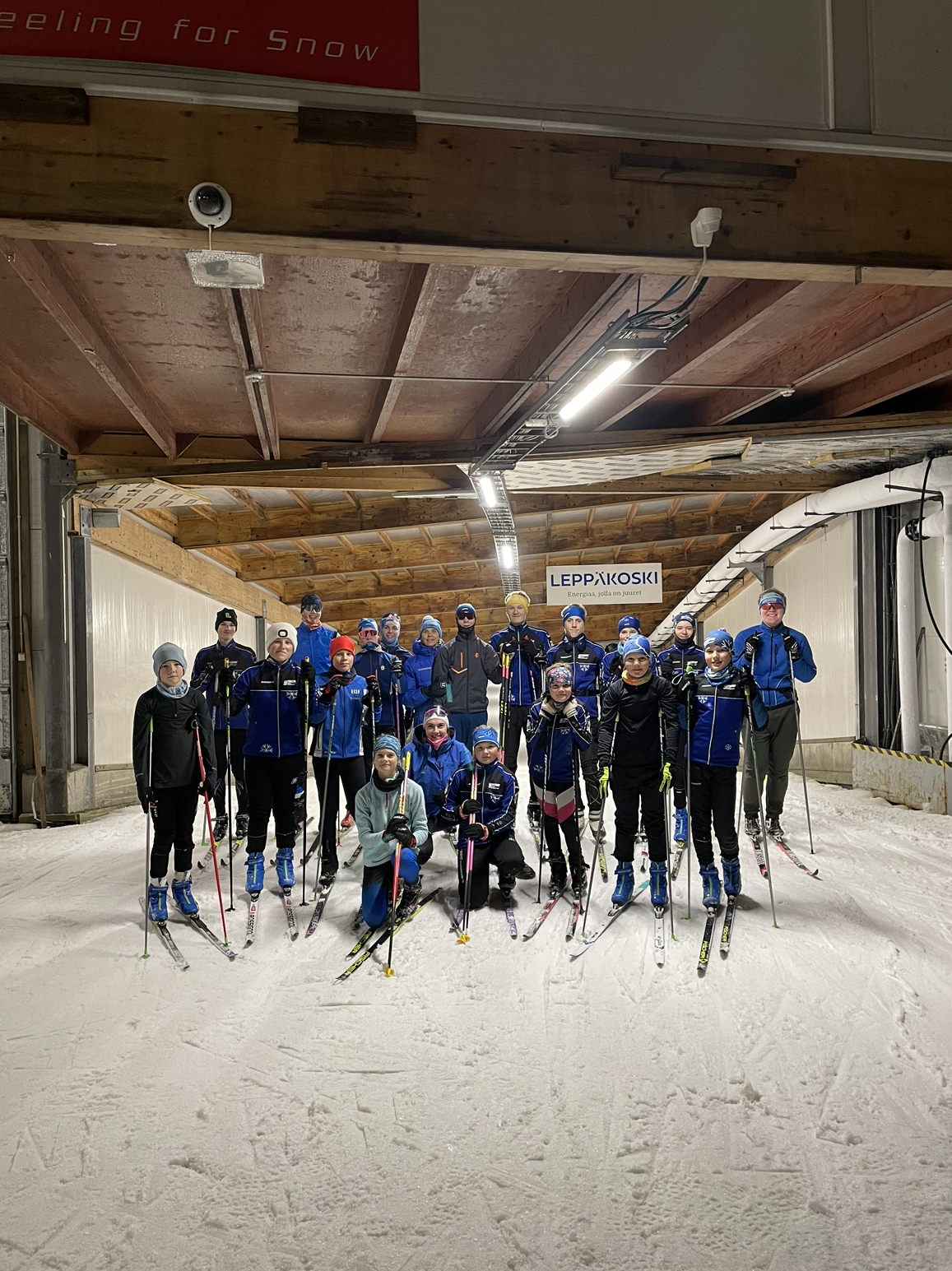 Suvised laagrid toimusid Jõulumäel, Käärikul, Tartus
Sügislaagrid toimusid Soomes, Jämi suusatunnelis(pildil) ning Rootsis, Bruksvallarnas
Talvel Otepääl
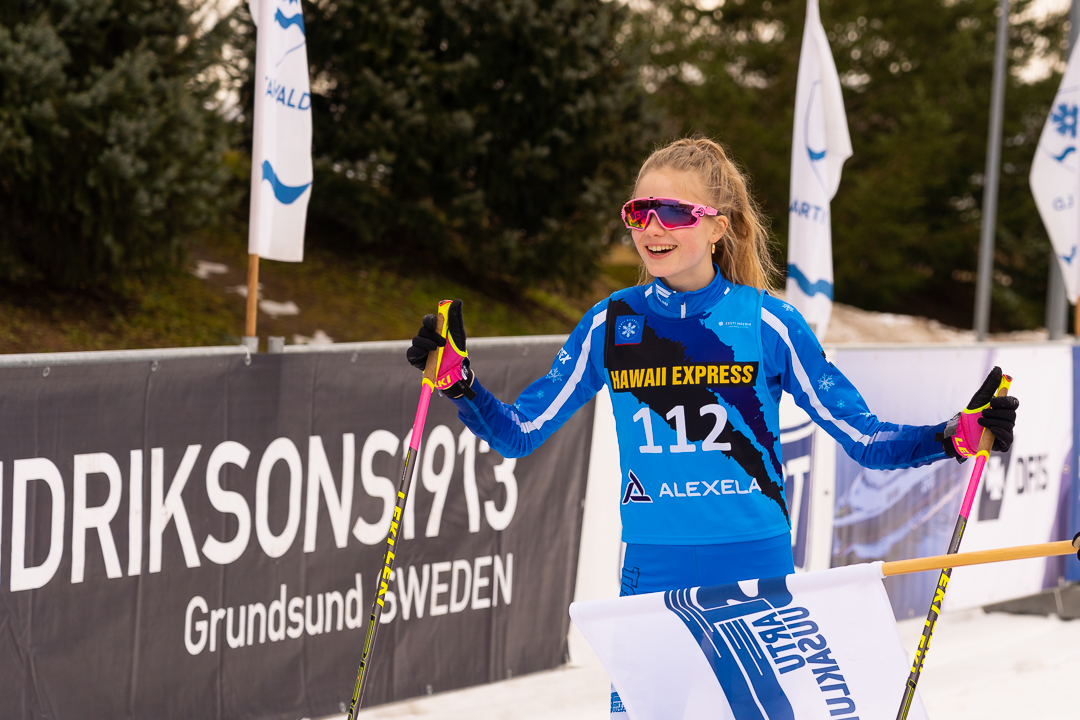 2.3. Vabariiklikud võistlused
Vabariikliku noortesarja etappidel osales 29 klubi noort
Eesti Noorte- ja täiskasvanute MV osales 20 sportlast.
3. Klubiline tegevus
Tartu Sügisrulli 28. aasta, osales 71 sportlast
Tartumaa Lemeks suusasari, Limpa Suusasõitude läbiviimine
Tartu Maratoni lasteürituste korraldamine
Võistlusrühm Võnnu kooli lastest
Vooremäe keskuse staadionimaja valmimine
Koostöös Limpa Suusakooliga laste algtaseme suusaõppe treeningud
Näidistreeningud laskesuusatamises Tartu linna lastele
Jätkus harrastajate / lapsevanemate treeninggrupp
Treenerite osalemine ,,100 suusatundi’’ suusaõppe projektis
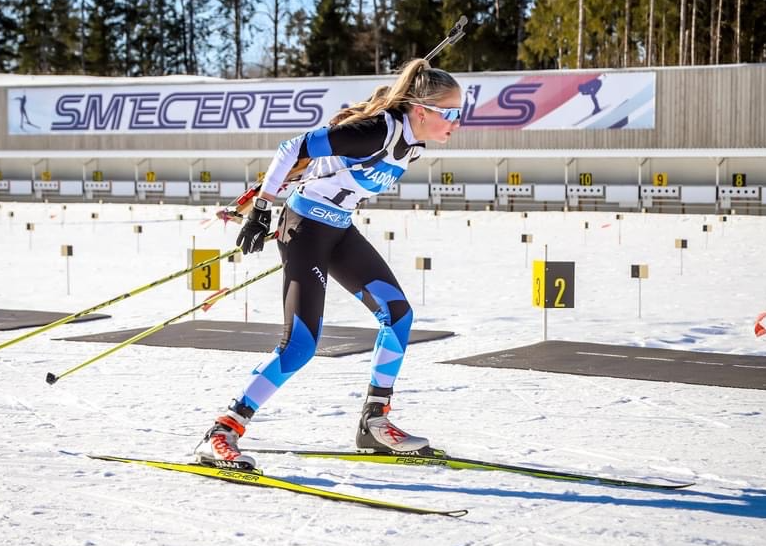 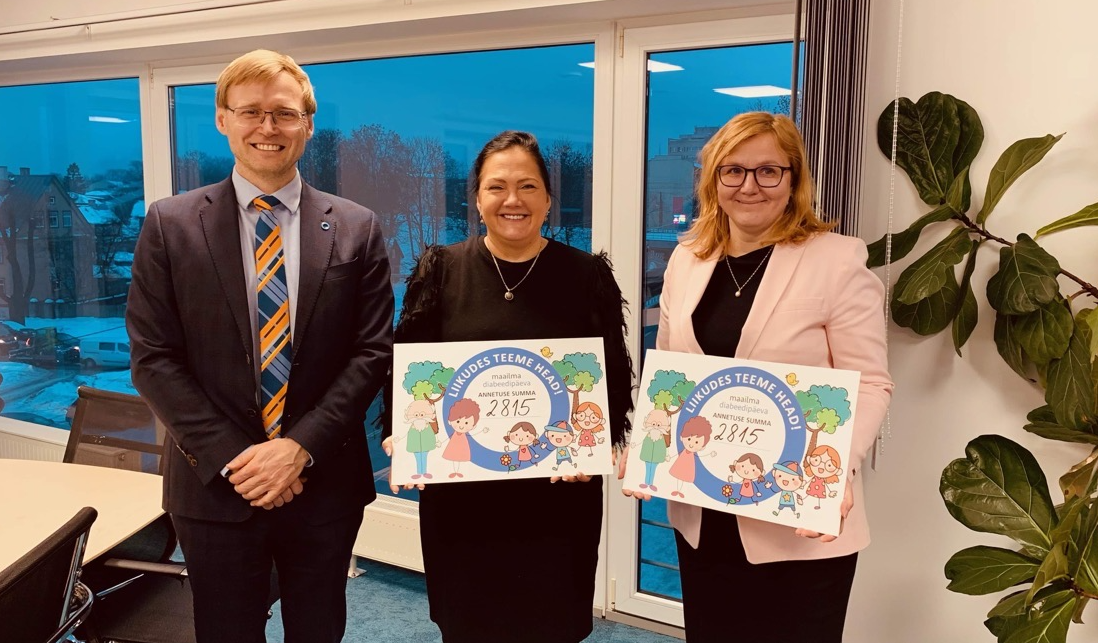 Diabeedipäev
Koostöös Novo Nordisk ravimifirmaga heategevusjooksu korraldamine
Kogusime 5630€ annetustena
Raha jagati kahe liidu vahel - Eesti Diabeediliit ja Diabeedikool(ülemine pilt)
Üritus toimus Tähtvere Spordipargis ning võimalus oli osaleda ka virtuaalselt
Raja pikkus oli 5km
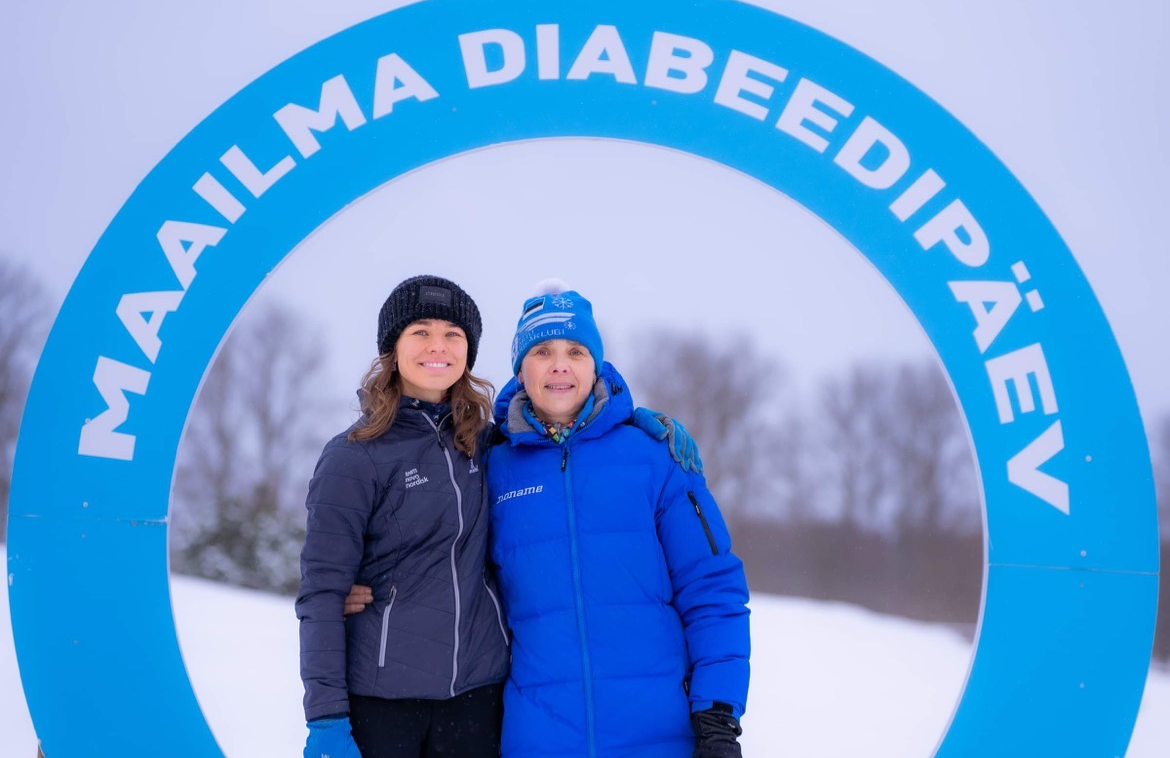 4. Klubi liikmeskond

Klubis on seisuga 31.03.2023 61 liiget.